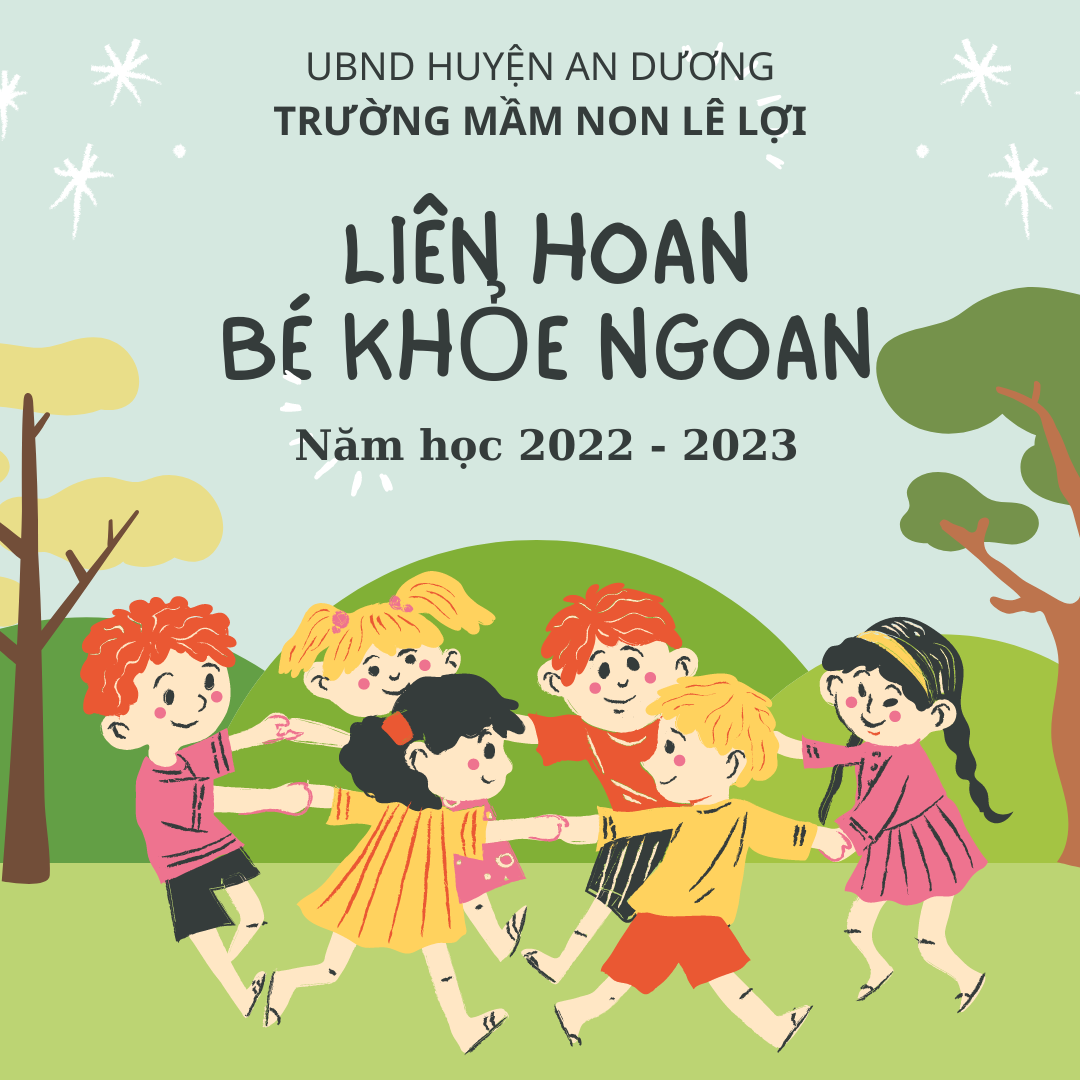 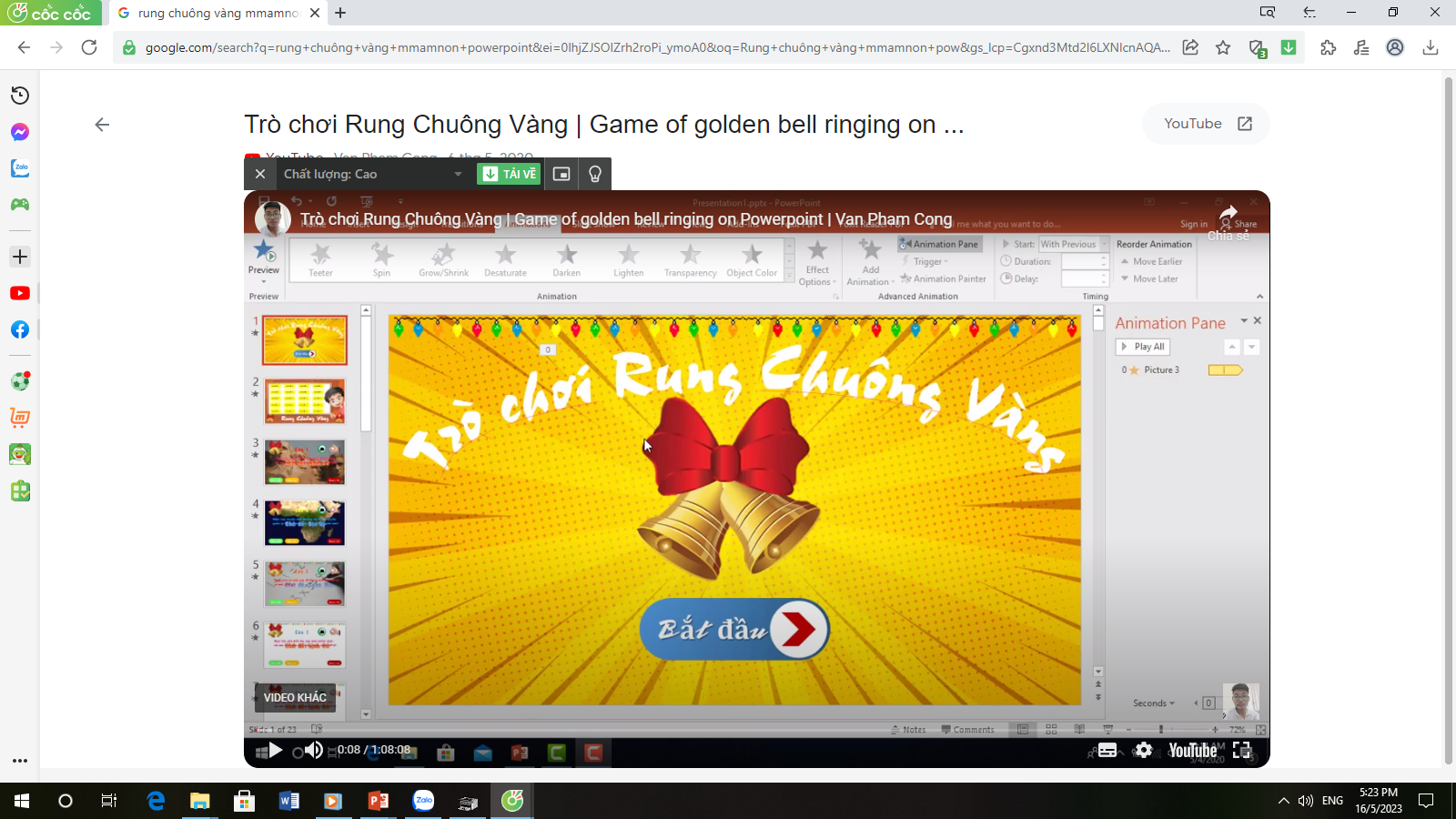 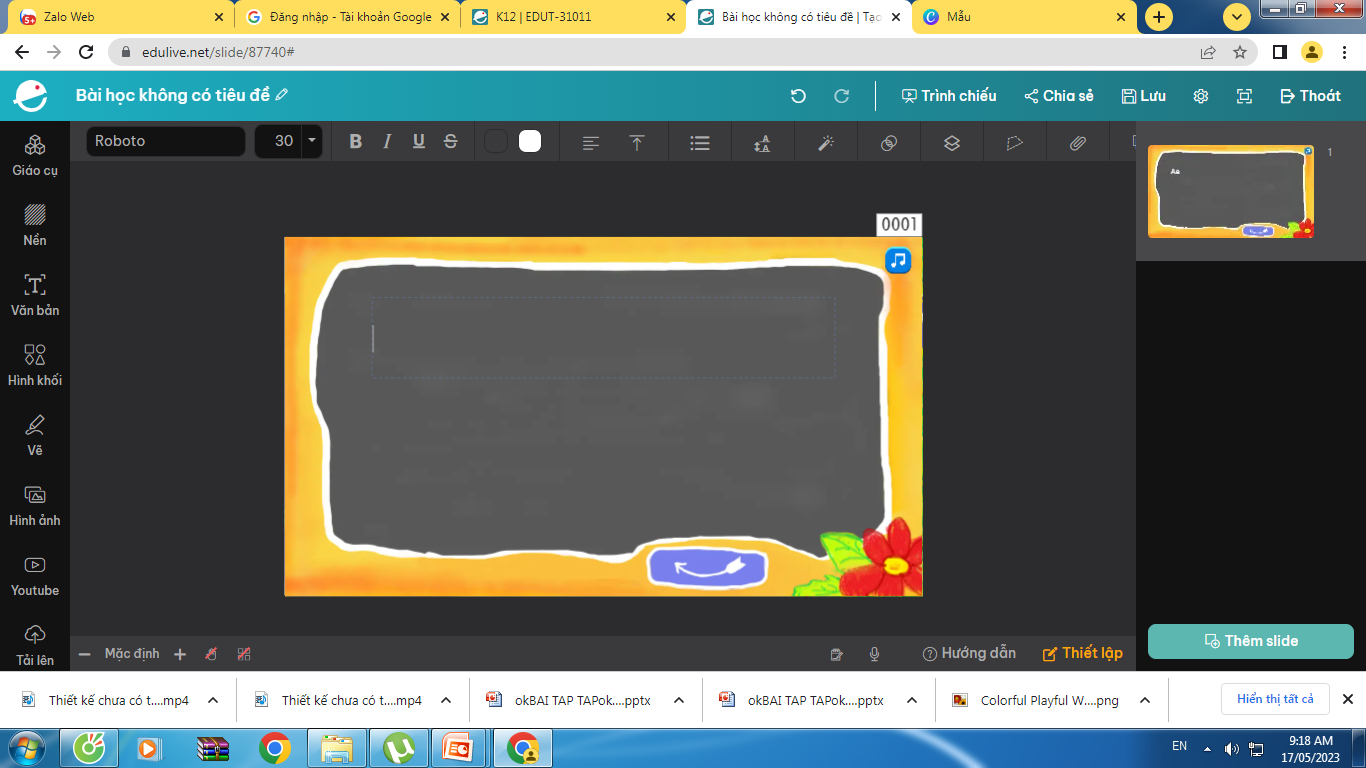 Câu đố về chữ cái: 
- Bình thường em đọc là u
Khi u quay ngược em ra chữ gì?
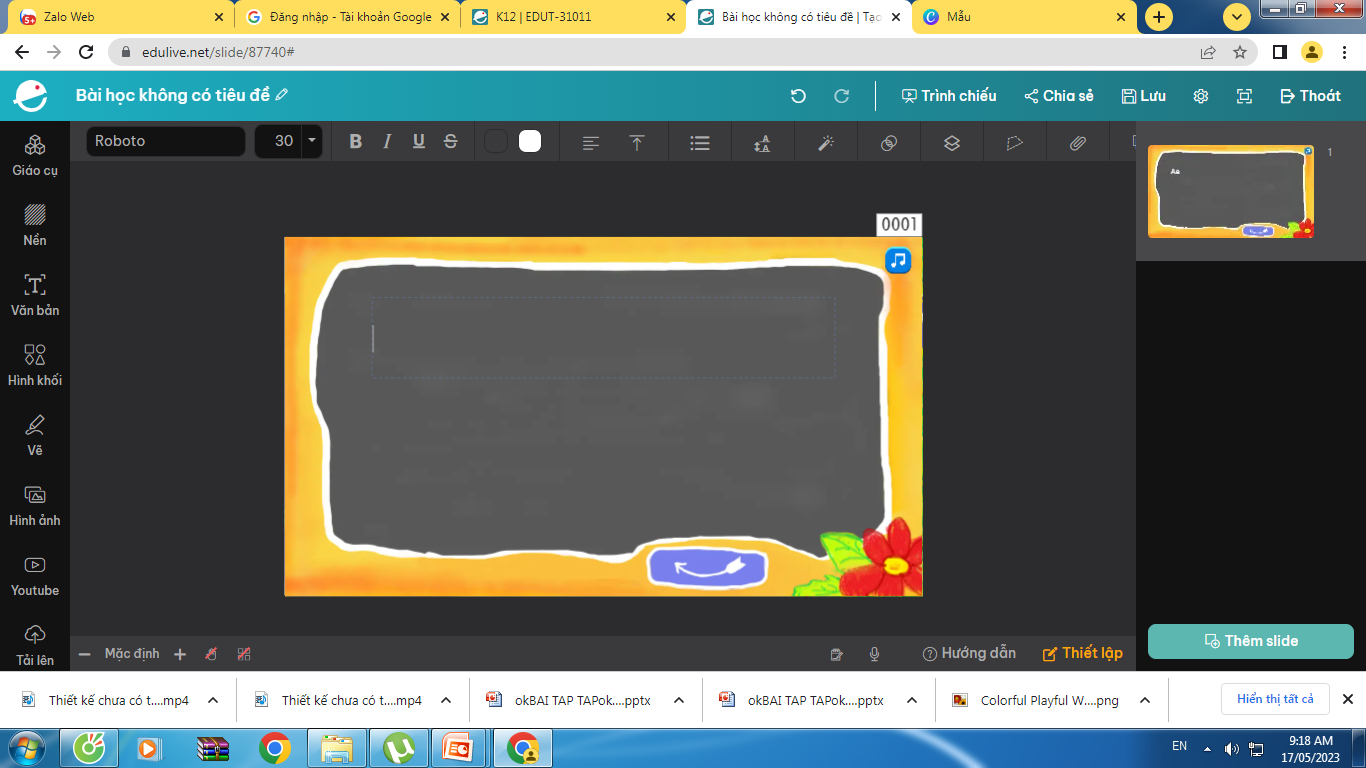 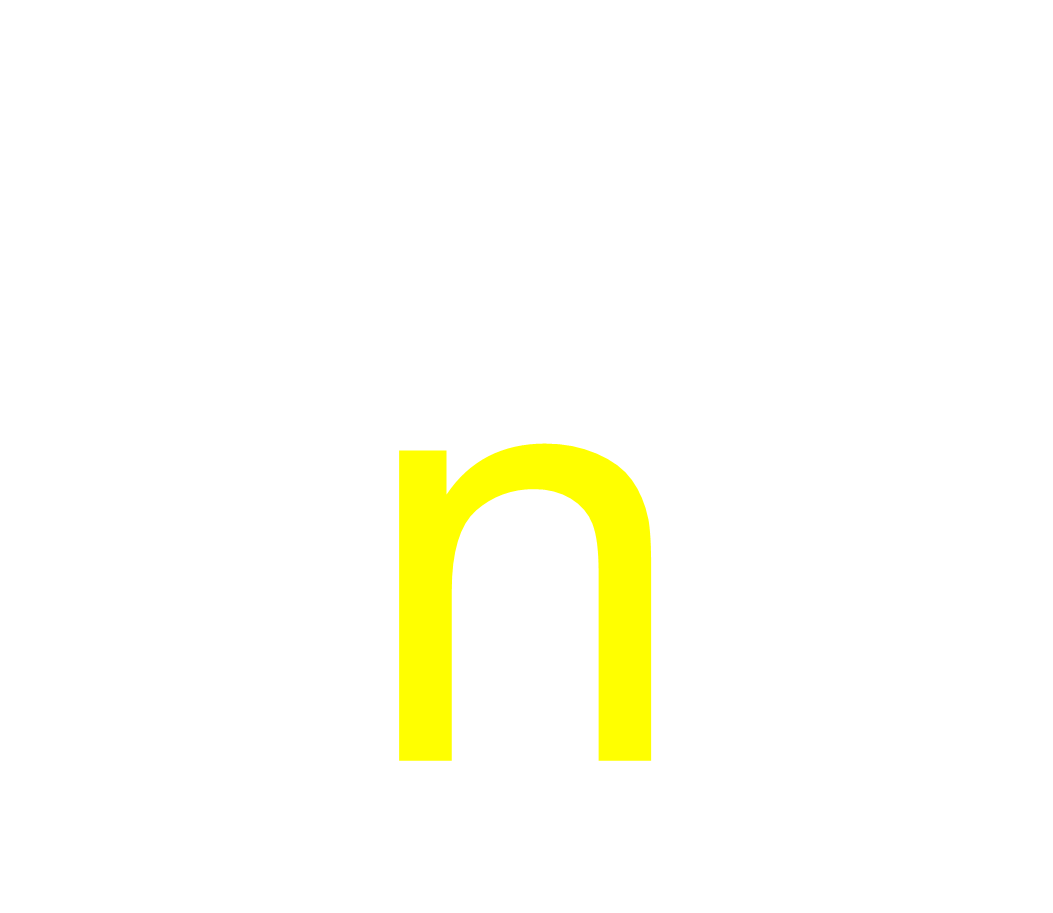 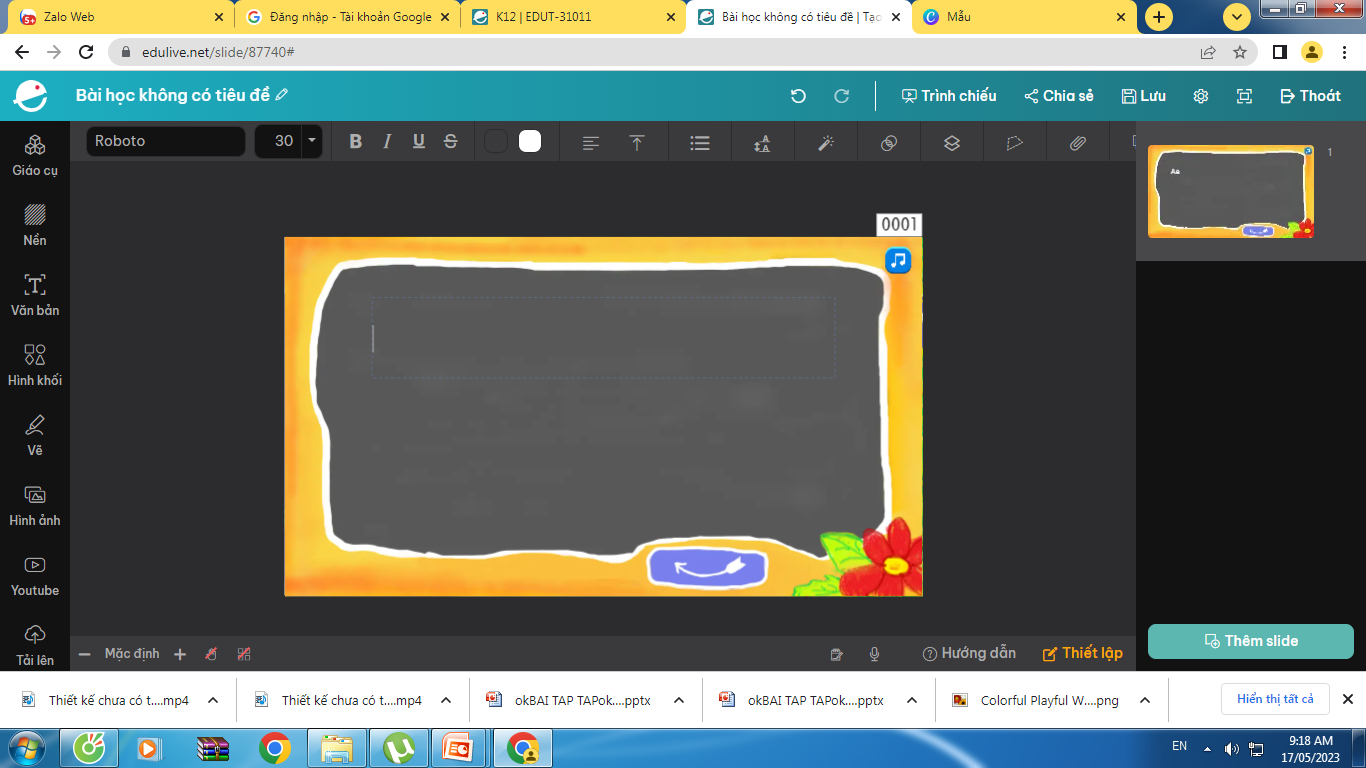 - Nét tròn em đọc chữ o
Khuyết đi một nửa sẽ cho chữ gì?
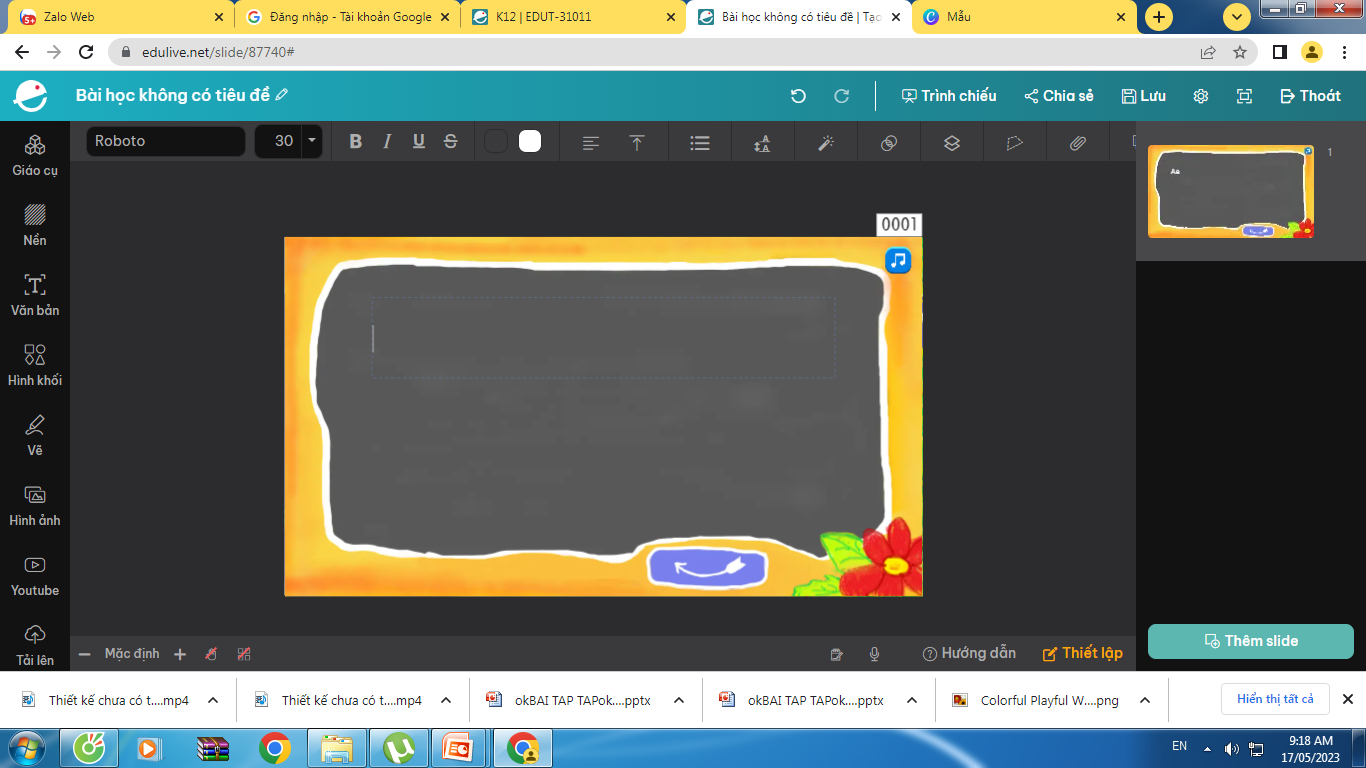 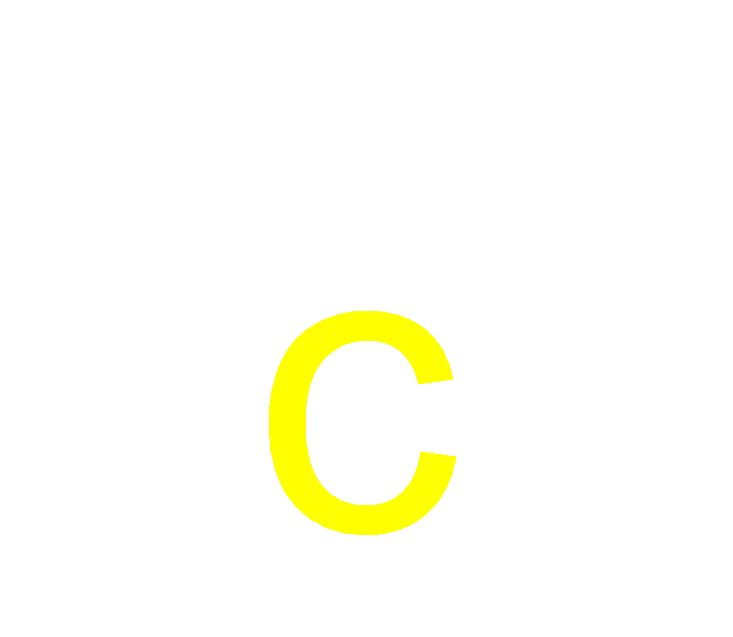 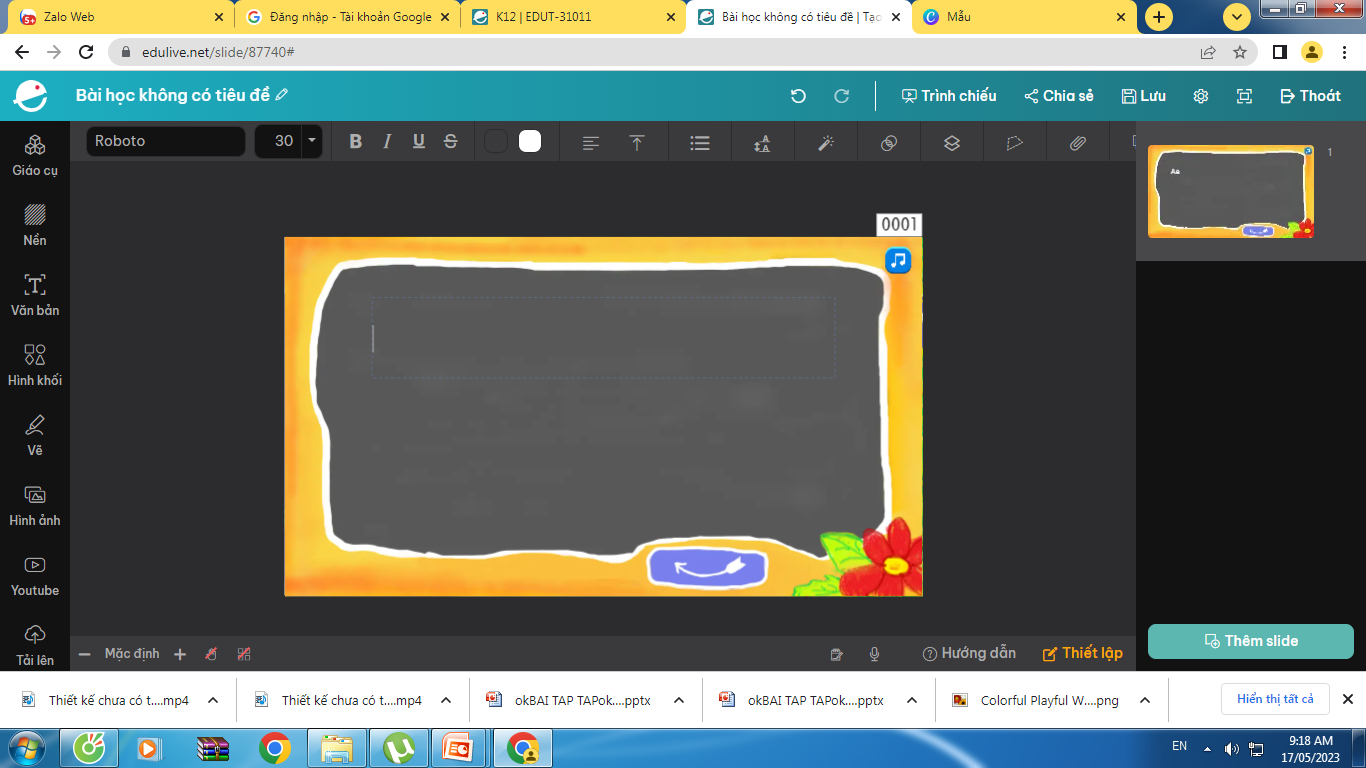 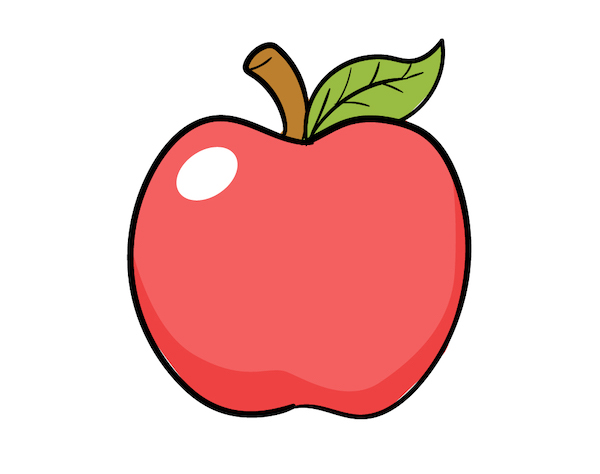 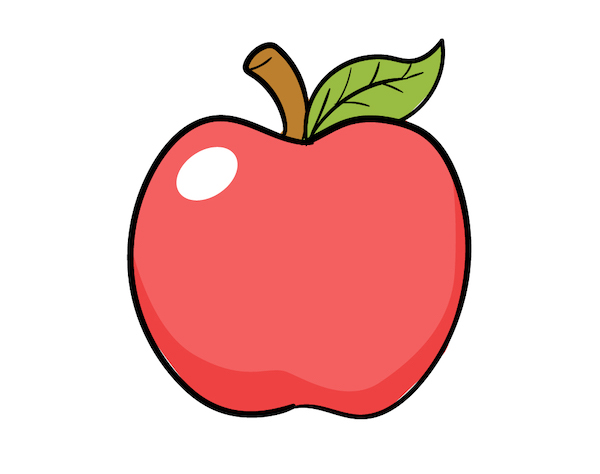 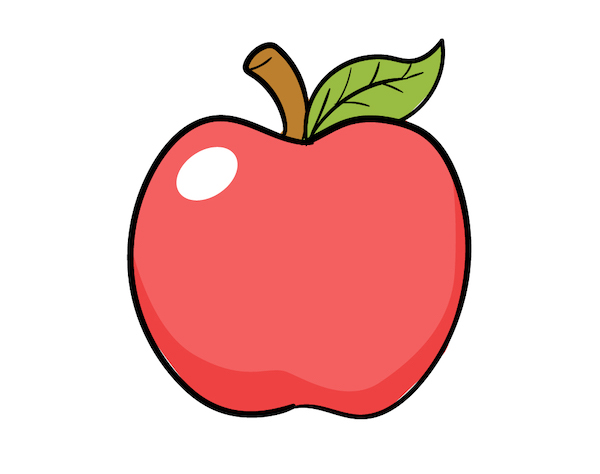 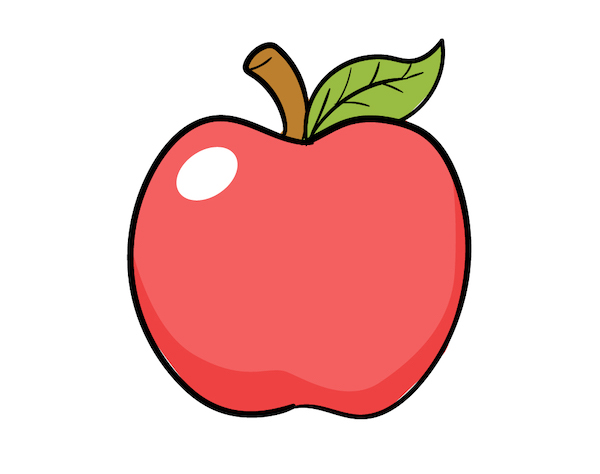 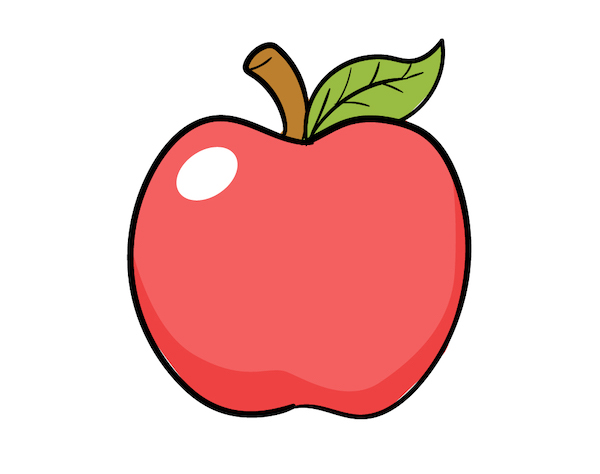 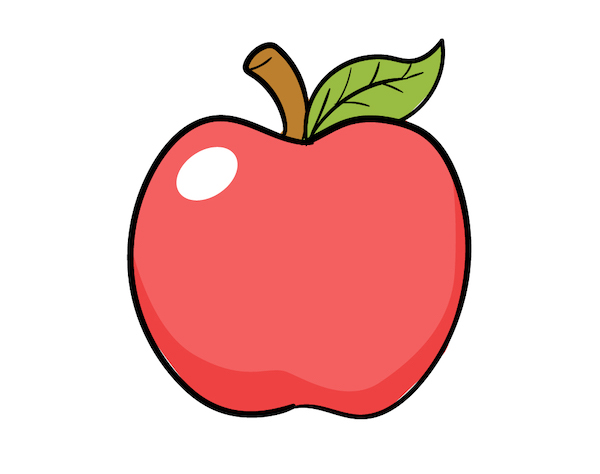 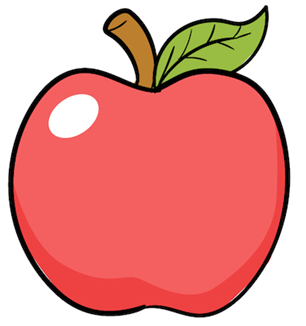 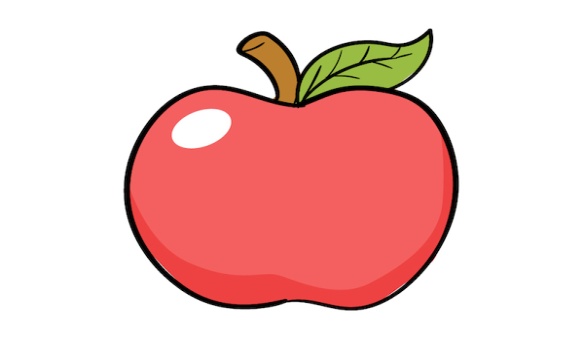 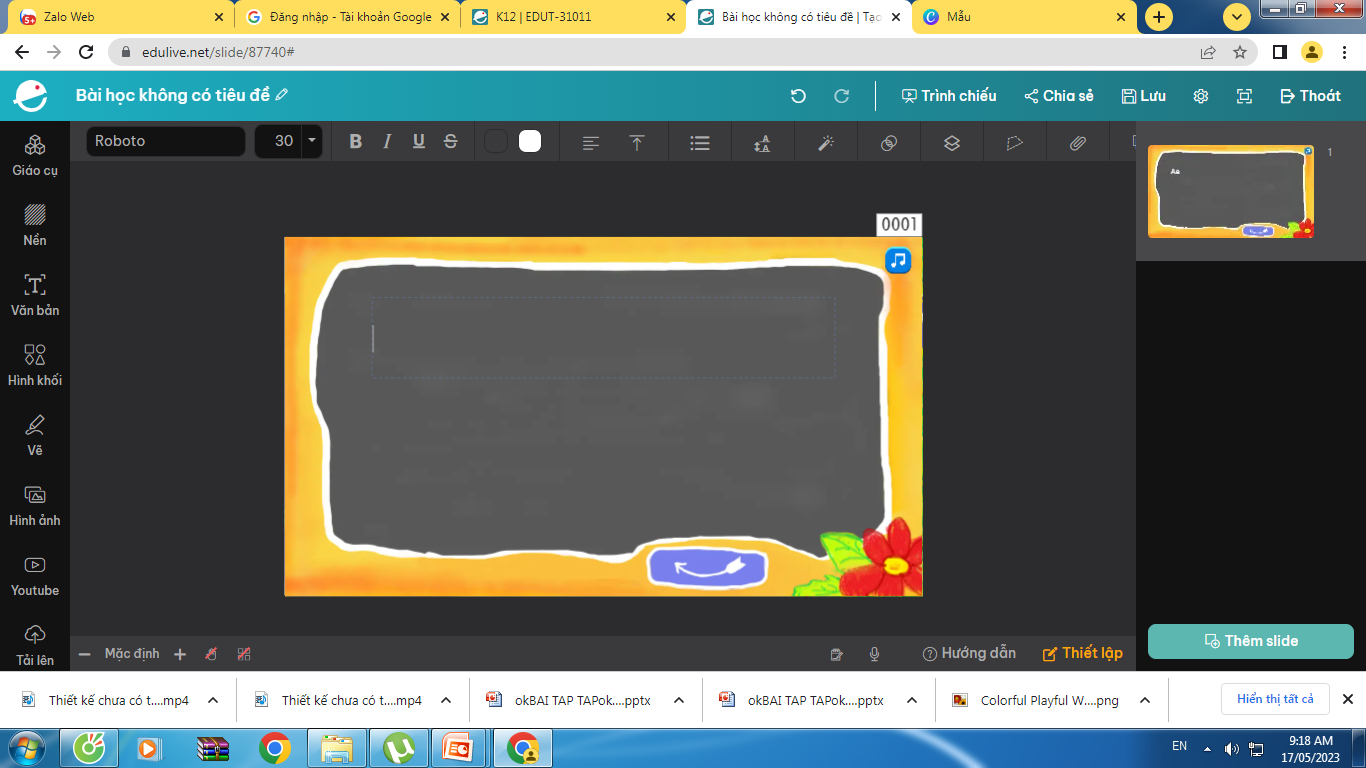 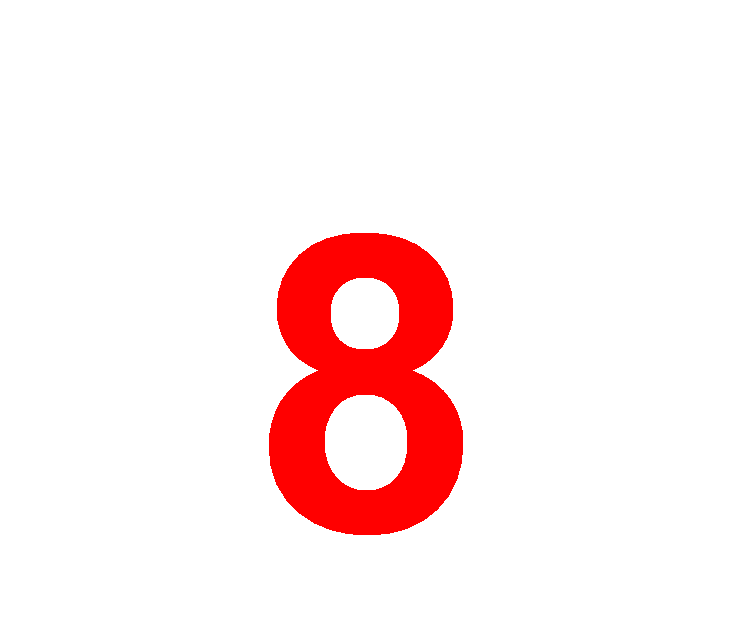 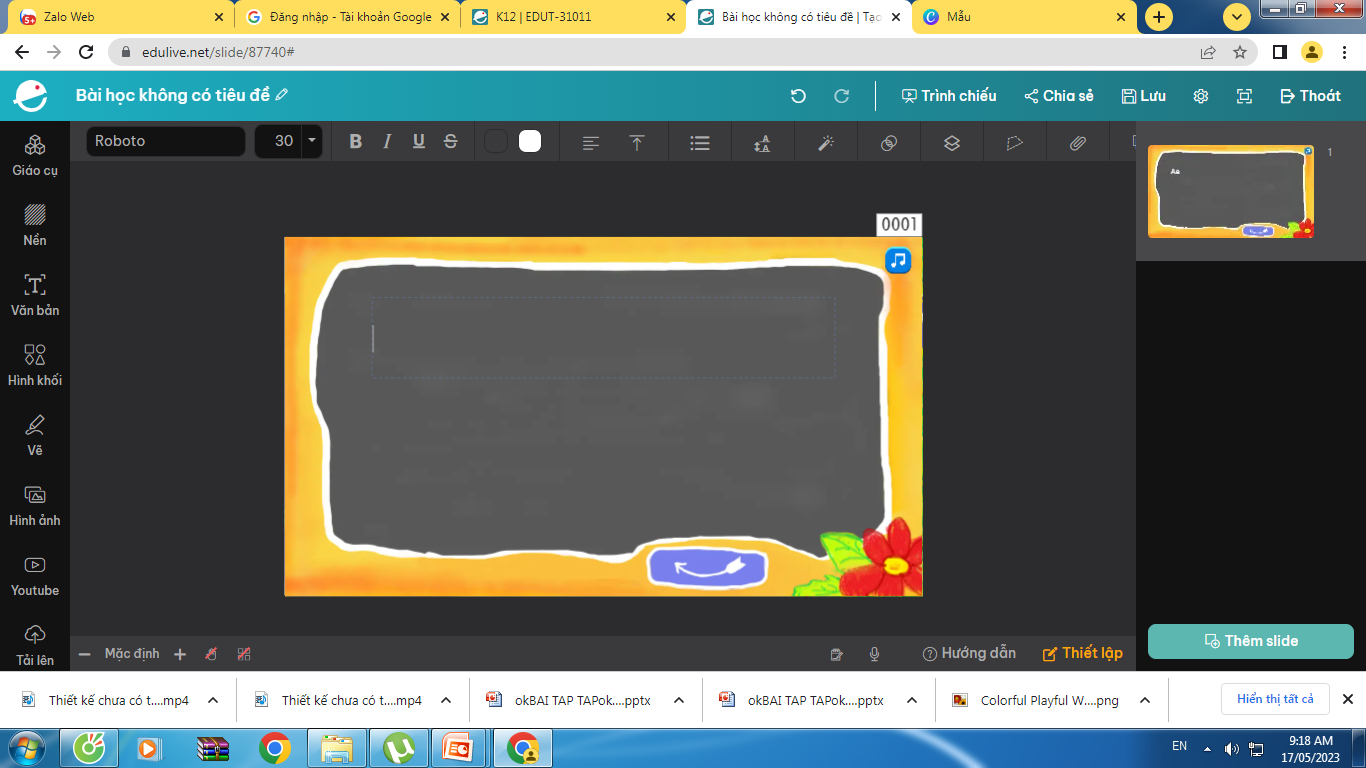 Hãy quan sát quy tắc sắp xếp và phát hiện xem hình nào bị thiếu ở dấu hỏi?
?
Biển nào cấm đi ngược chiều
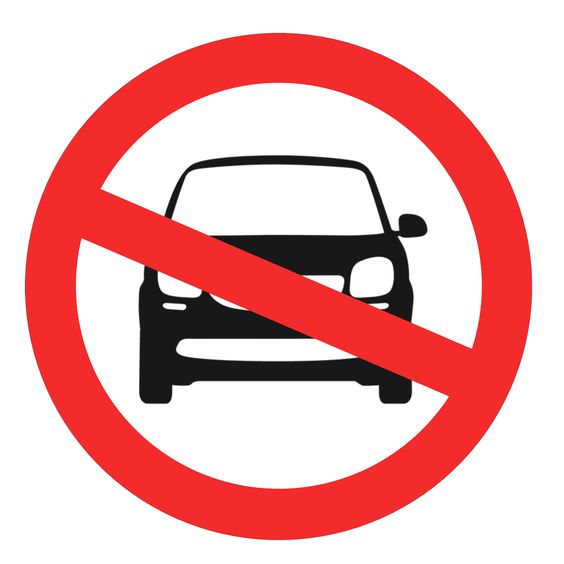 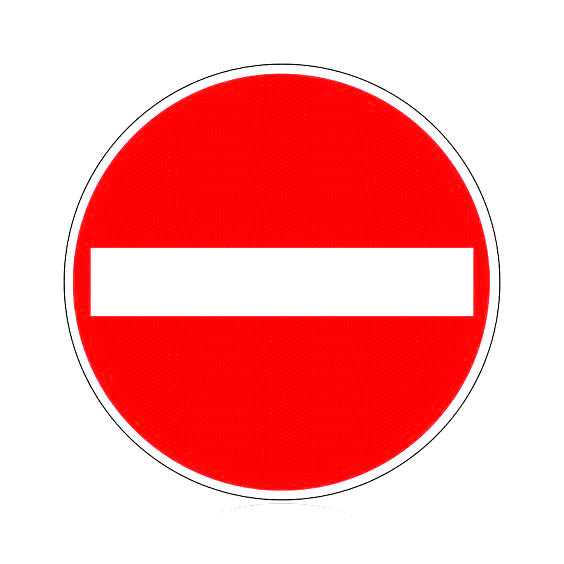 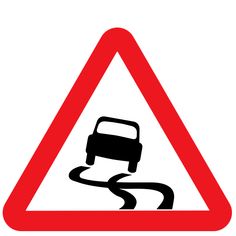 3
1
2
Đáp án
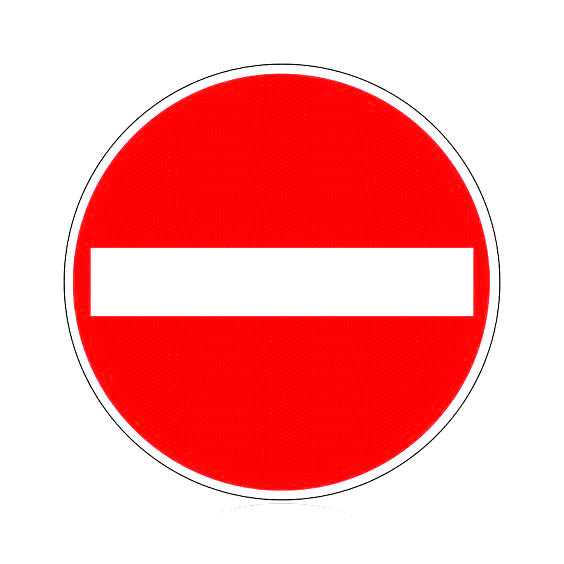 1
Biển báo có trẻ em là biển nào?
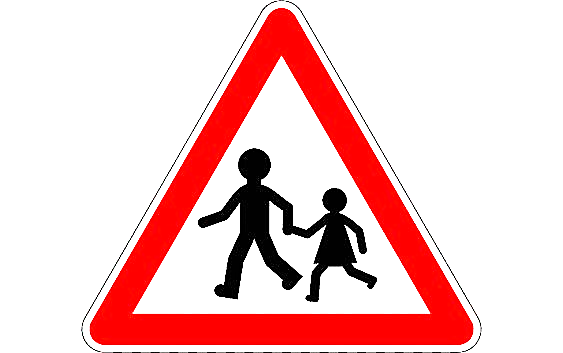 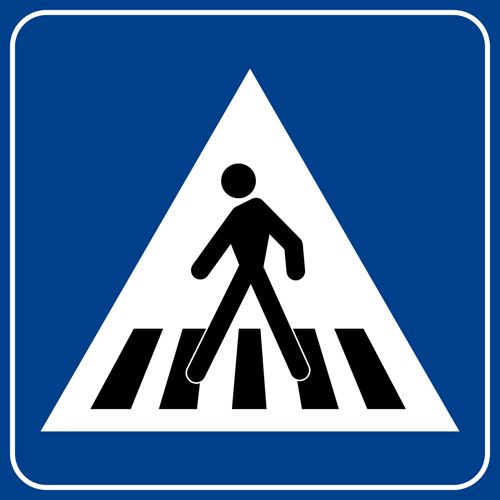 3
2
1
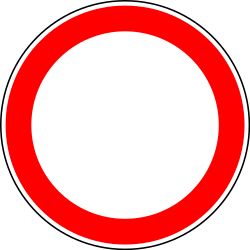 Đáp án
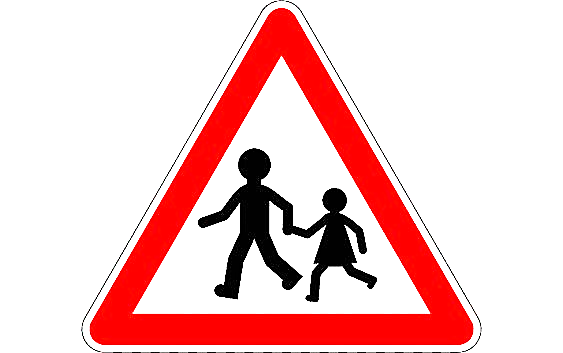 2
Những bức tranh nào có hành vi sai
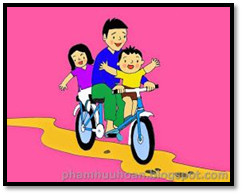 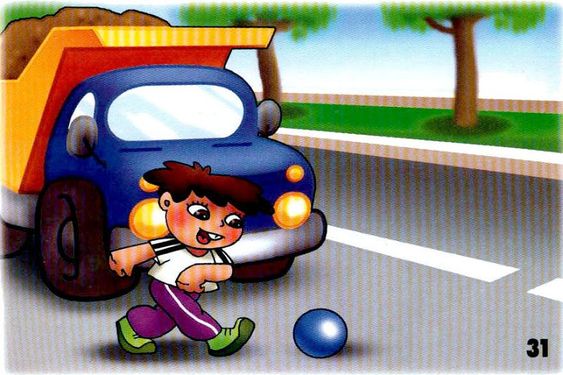 2
1
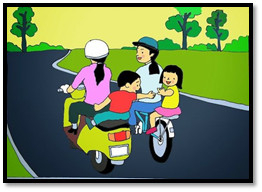 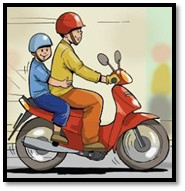 3
4
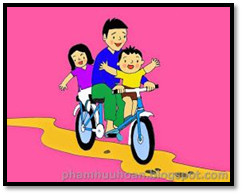 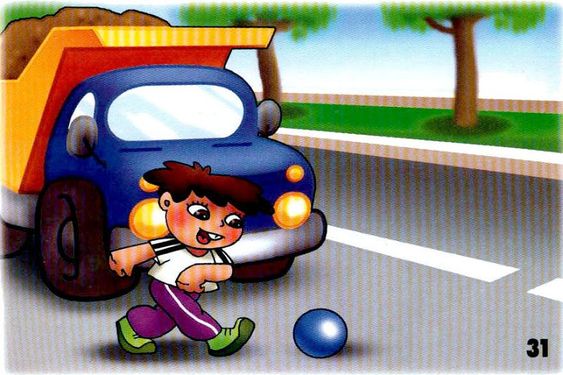 2
1
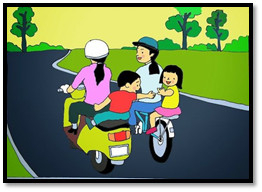 Đáp án
4
Những bức tranh nào có hành vi đúng ?
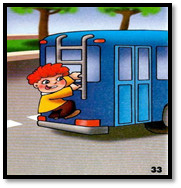 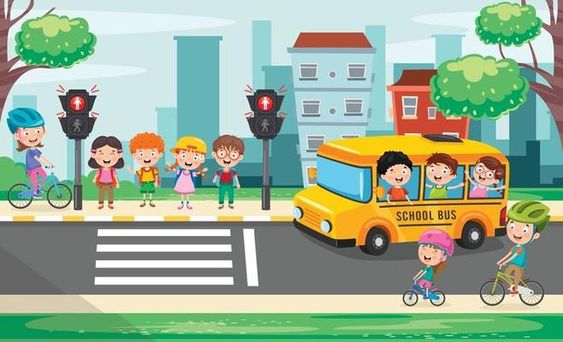 2
1
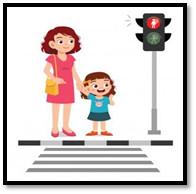 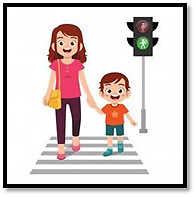 3
4
Đáp án
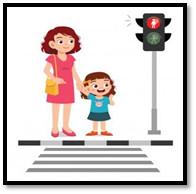 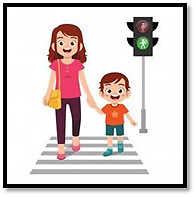 3
4
Những bức tranh nào có hành vi đúng
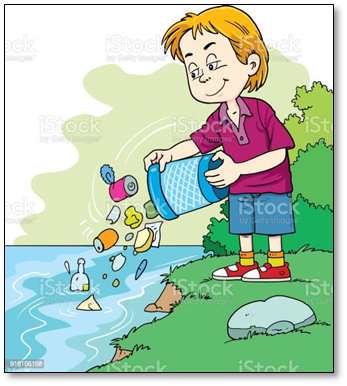 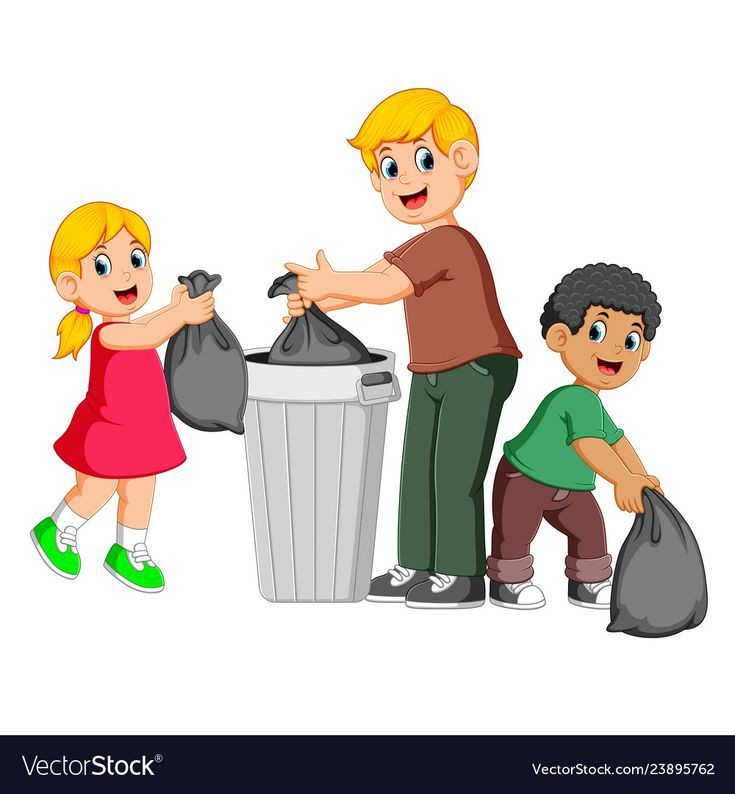 3
1
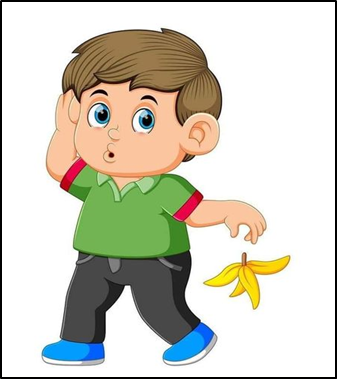 2
Đáp án
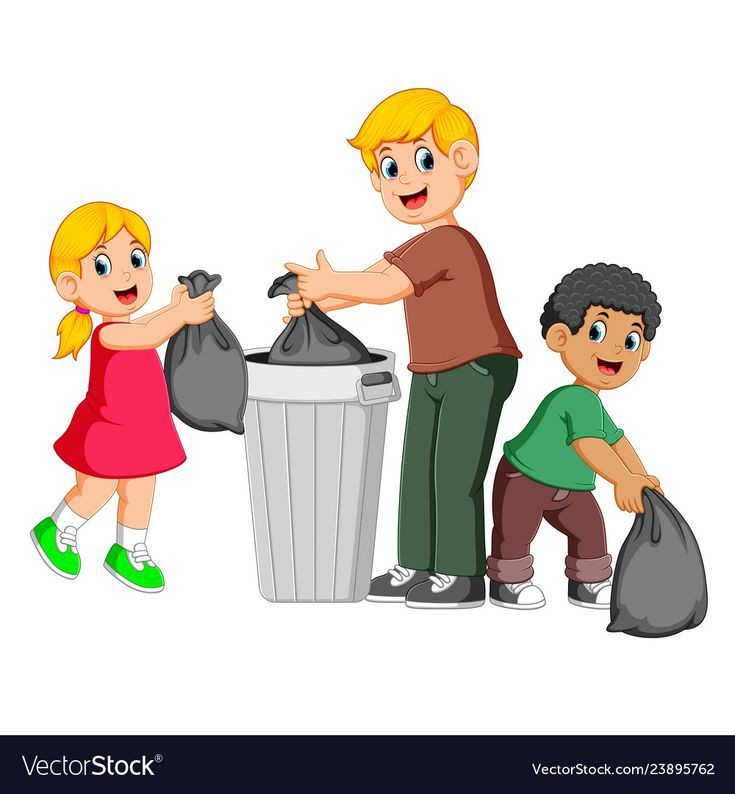 3
Những bức tranh nào có hành vi sai
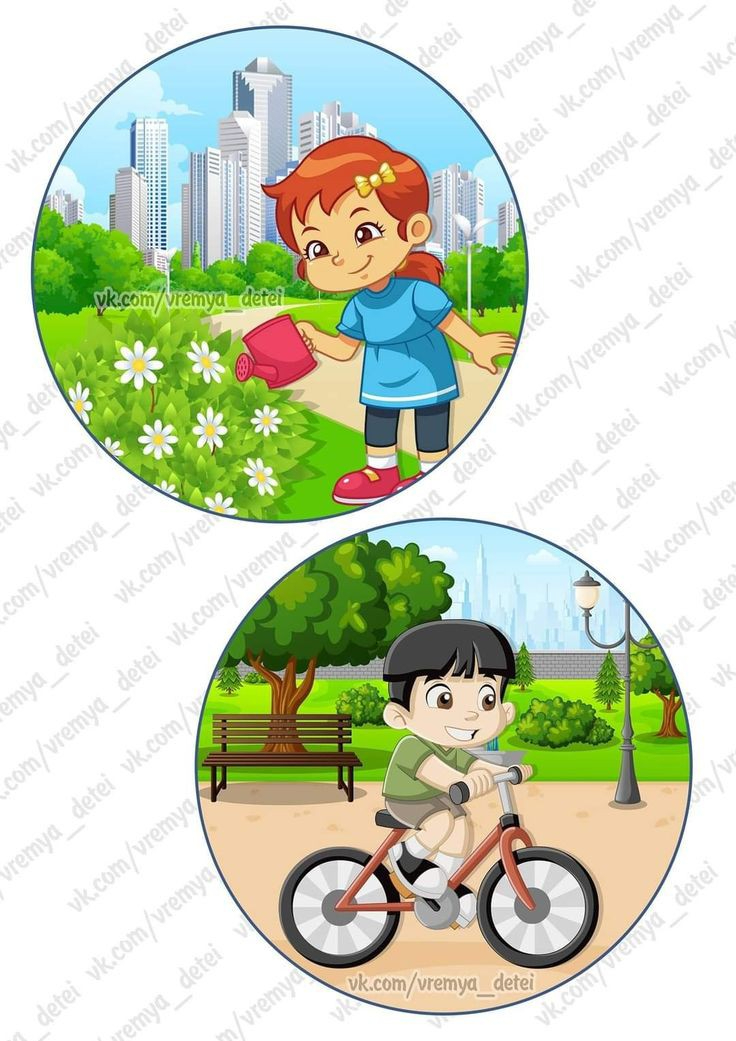 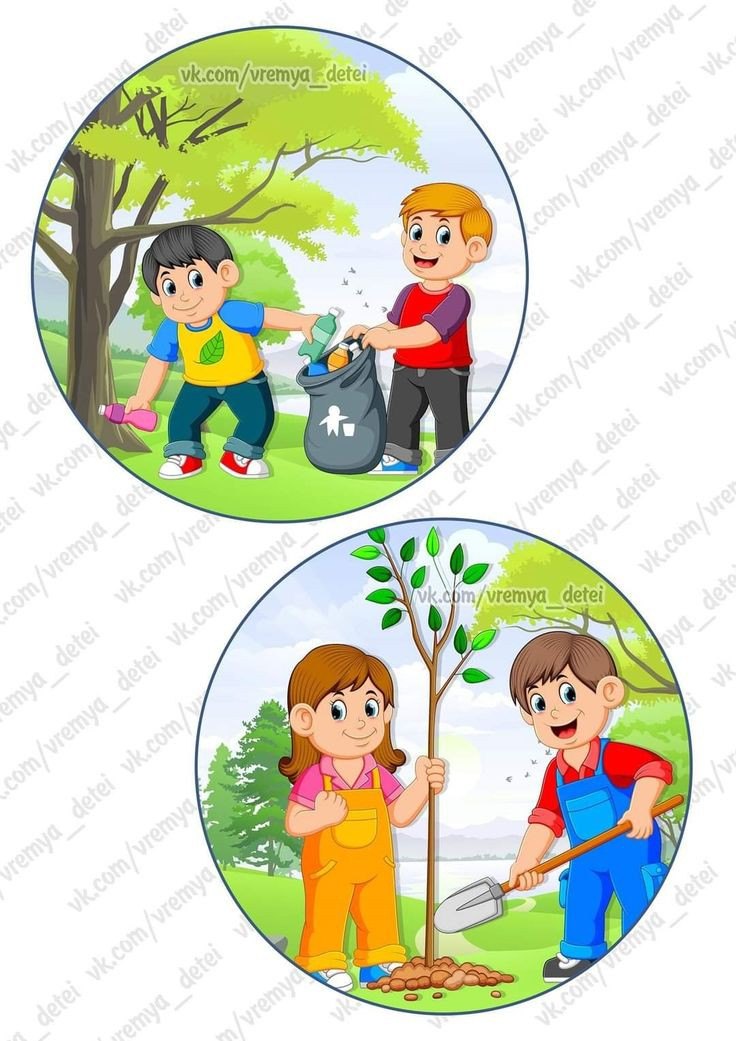 1
2
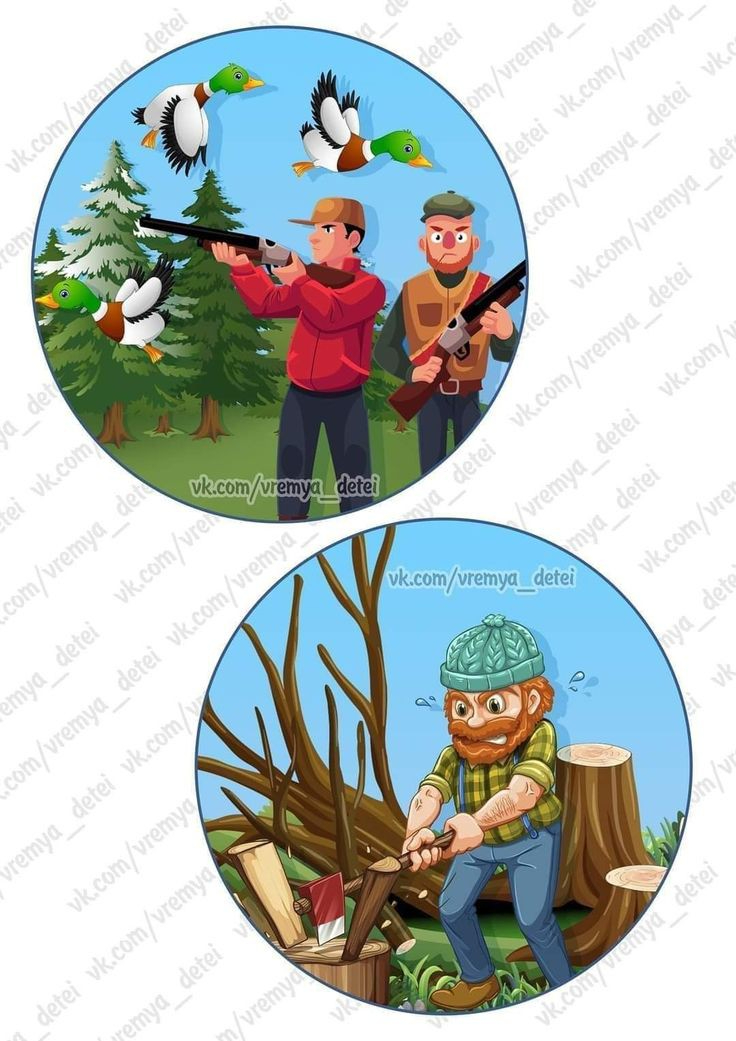 3
Đáp án
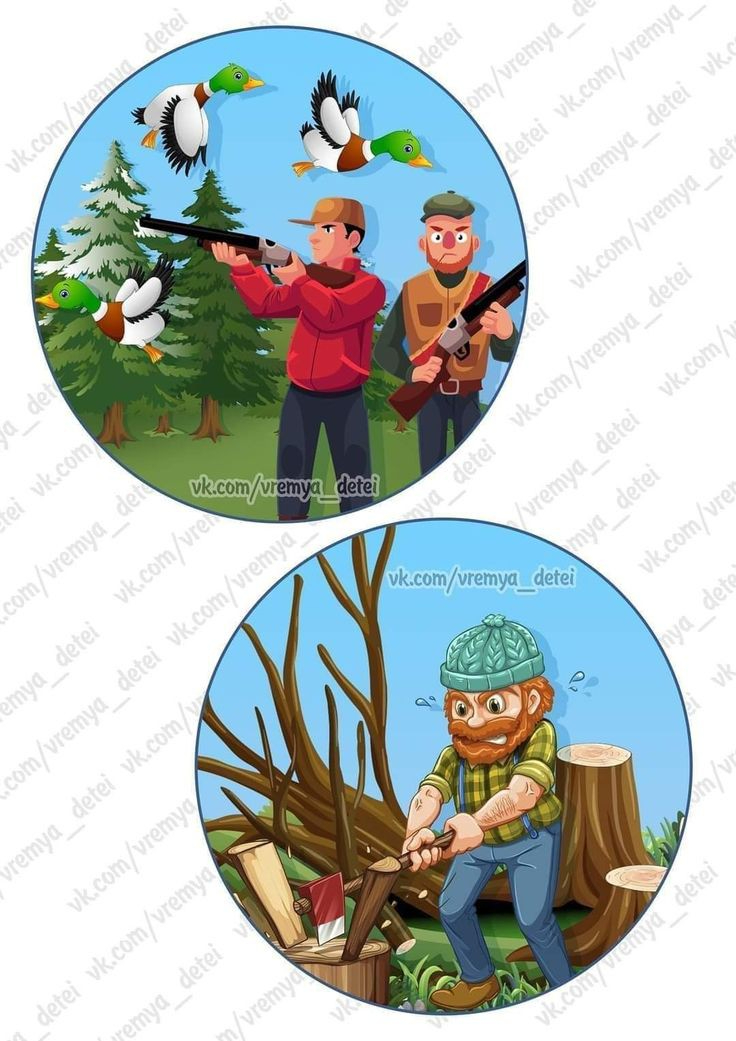 3
Apple lµ tõ chØ tªn qu¶ nµo sau ®©y?
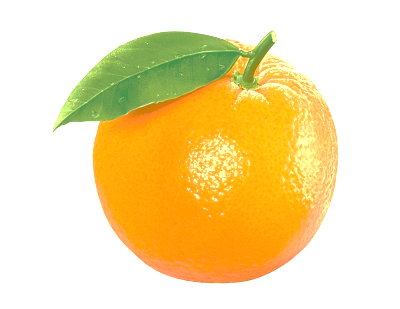 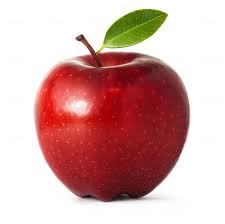 2
1
Đáp án
apple
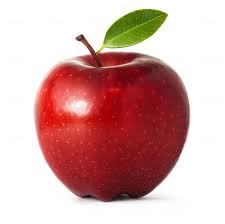 1